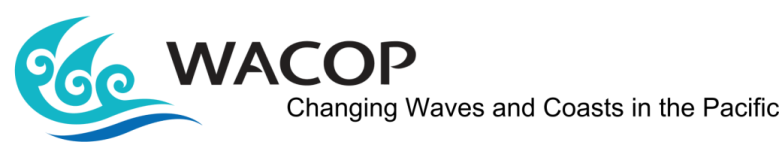 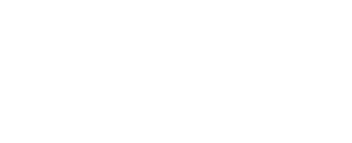 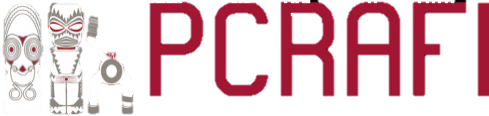 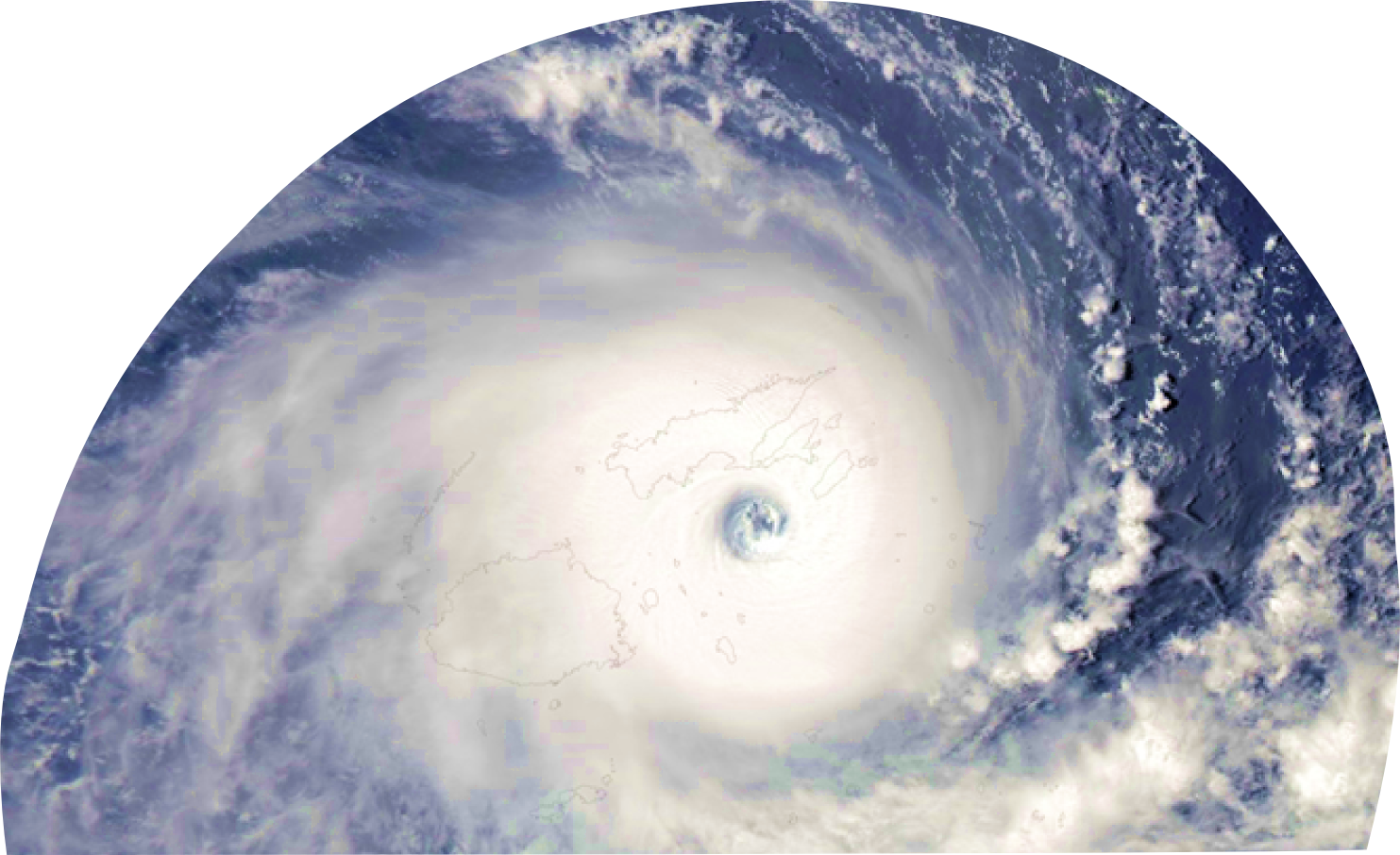 Tropical Cyclone WinstonCoastal Inundation
Cyprien Bosserelle, Herve Damlamian, Zulfikar Begg, Mereoni Ketewai, Deepika Lal, Arieta Navatoga,  
Joy Papao, Keleni Raqisia, Jens Kruger
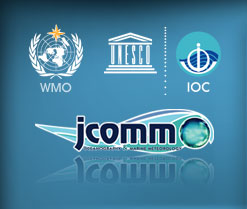 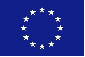 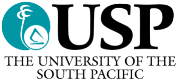 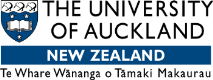 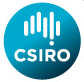 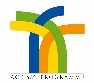 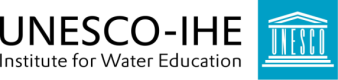 Tropical Cyclone Winston wiki
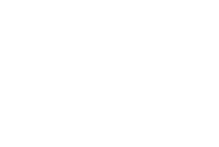 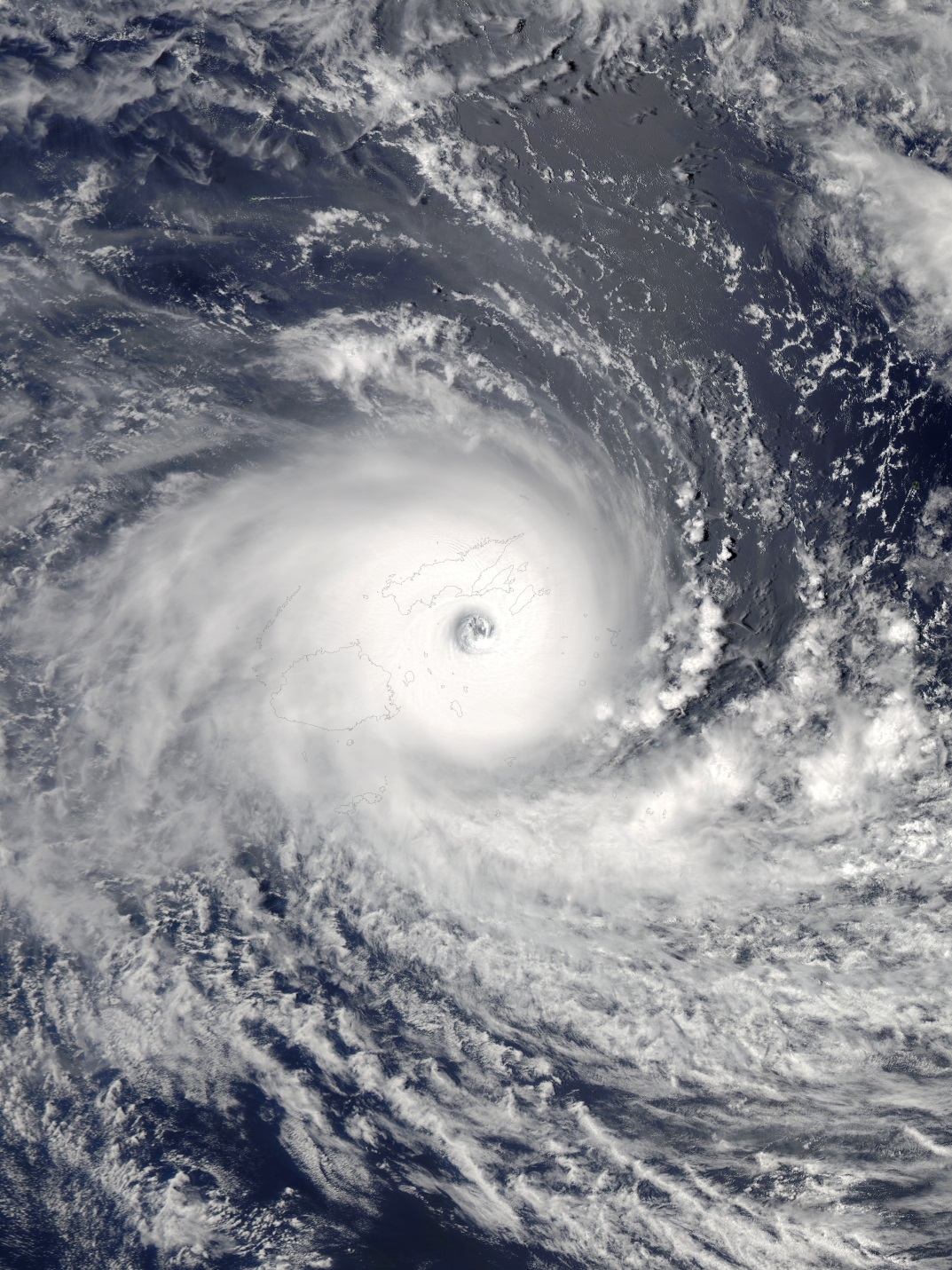 Highest winds
10-minute sustained: 
	233 km/h (145 mph) (Gust: 306km/h)
1-minute sustained:
	 285 km/h (180 mph)
Lowest pressure
	929 hPa (mbar);
Summary of impact

Human
44 Casualties
50,000 people in evacuation centers
350,000 people affected (~40% of Fiji pop.)
Main cause of death from STC Winston
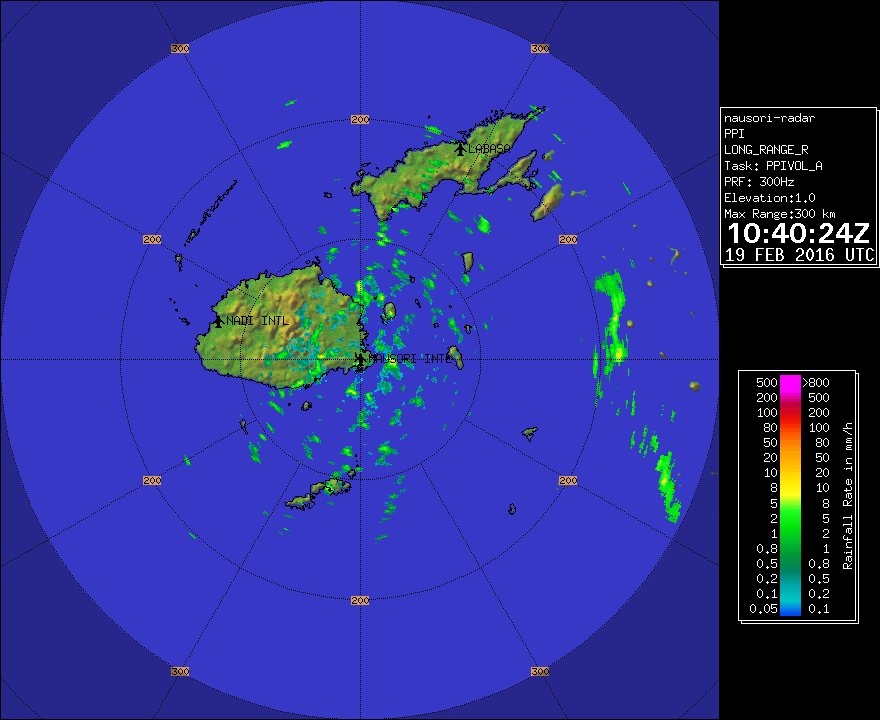 Infrastructures
~30,000 homes destroyed
7 Ferries wrecked/stranded
240 schools severely damaged/destroyed
From coastal Inundation
Economy
FJ$2.0 billion Loss
FJ$0.5 billion Damage
80% of the loss is from Agriculture
80% of the nation without power
[Speaker Notes: Most Tragic Natural disaster in Fiji since 1979
At least 16 death by drowning in sea water 
~30 death can be attributed to in sea water inundation]
News clippings (Fiji times, Fiji sun, UNOCHA…)
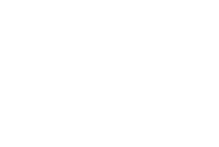 Wind and waves from hell
They saw high waves from the sea leap with ferocious speeds towards their homes. These people want to move to safety now.
[..]huge waves threw up debris and coral boulders on the street's main town.
[…] killed by huge waves […]
[…] waves snatched four persons […]
[…]tidal waves higher than the high          ..walls of the old Methodist church[…]
[…] sea swells swept through land.
We [had] not prepared ourselves and we just stay in the house and see the big wave, call it Tsunami. In Fijian we call it Ualoka,[…]
This is the first time a tsunami came in our village. Four big waves came from the sea, came through, entered into our houses.
[…] strong winds and the tidal wave demolished […]
[…]father was swimming to take the baby to higher ground during the height of the cyclone[…]
[…] huge waves and strong winds gushed on to the road and pushed our cars to the side[…]
It was very scary, the sea came flooding in […]
Post-inundation survey: 18 –25 March 2016
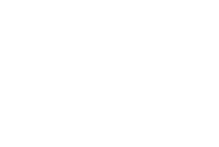 Low tech, light weight = Low impact
Collect data on run-up, flow depth, inundation extent and building damages
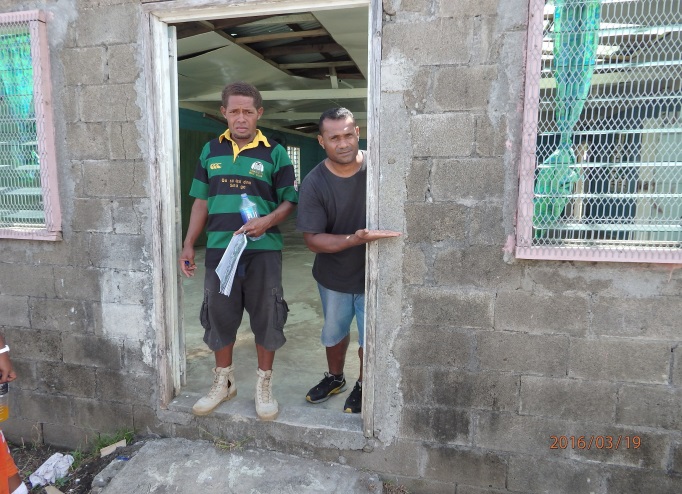 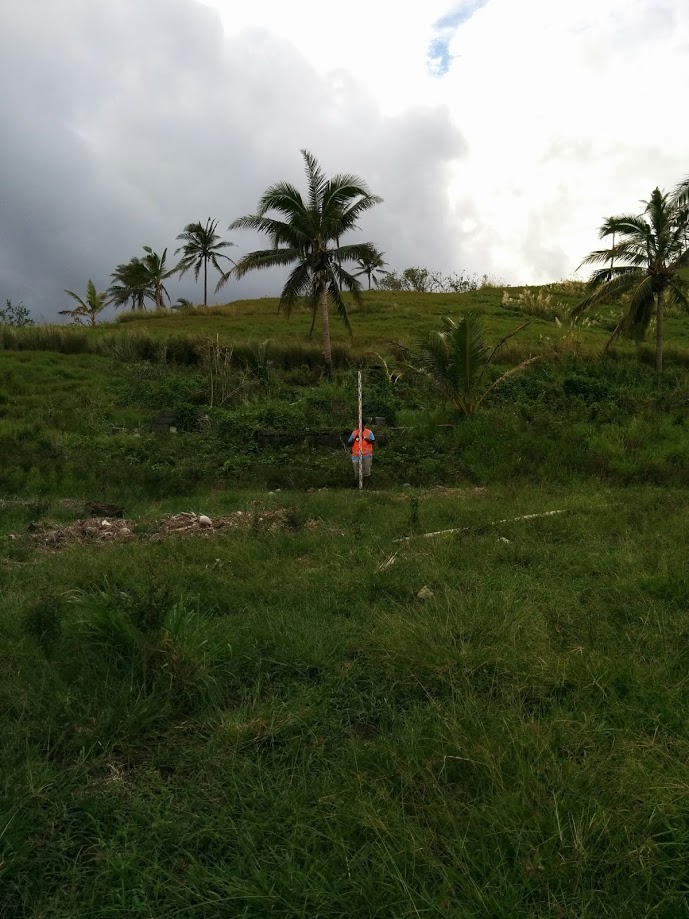 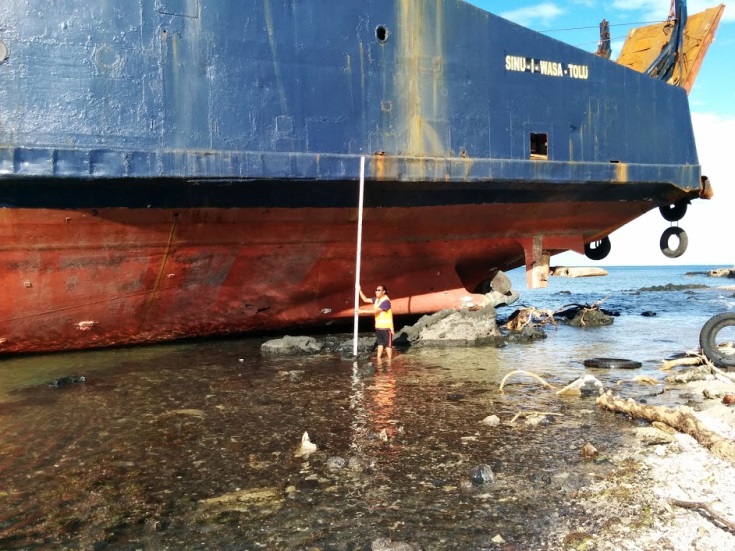 1 week long survey
2 teams of 4 staffs 

21 villages/settlements in Ovalau
26 Villages/settlement on Vanua Levu

~800 Building assessed
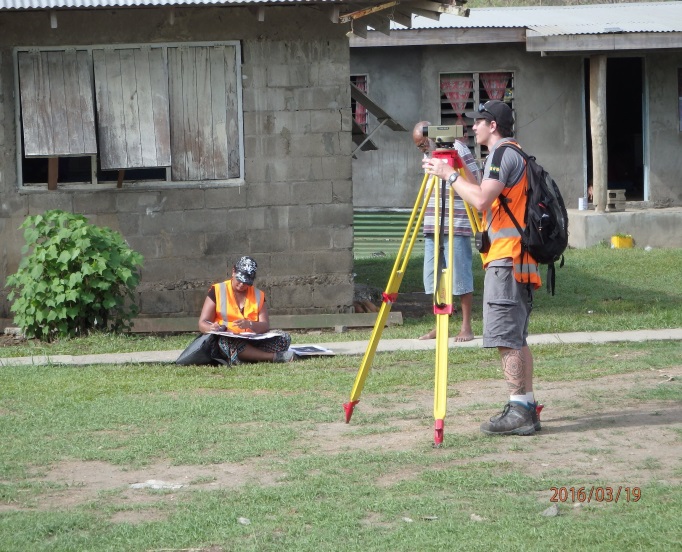 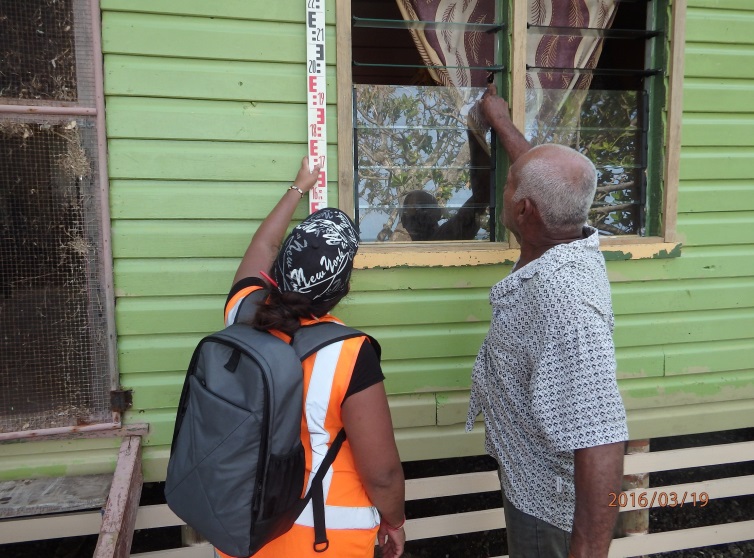 Example Inundation maps: Tokou, Ovalau
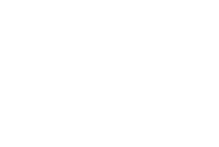 Destroyed ;
Damages:
None ;
Severe ;
Moderate ;
Minor ;
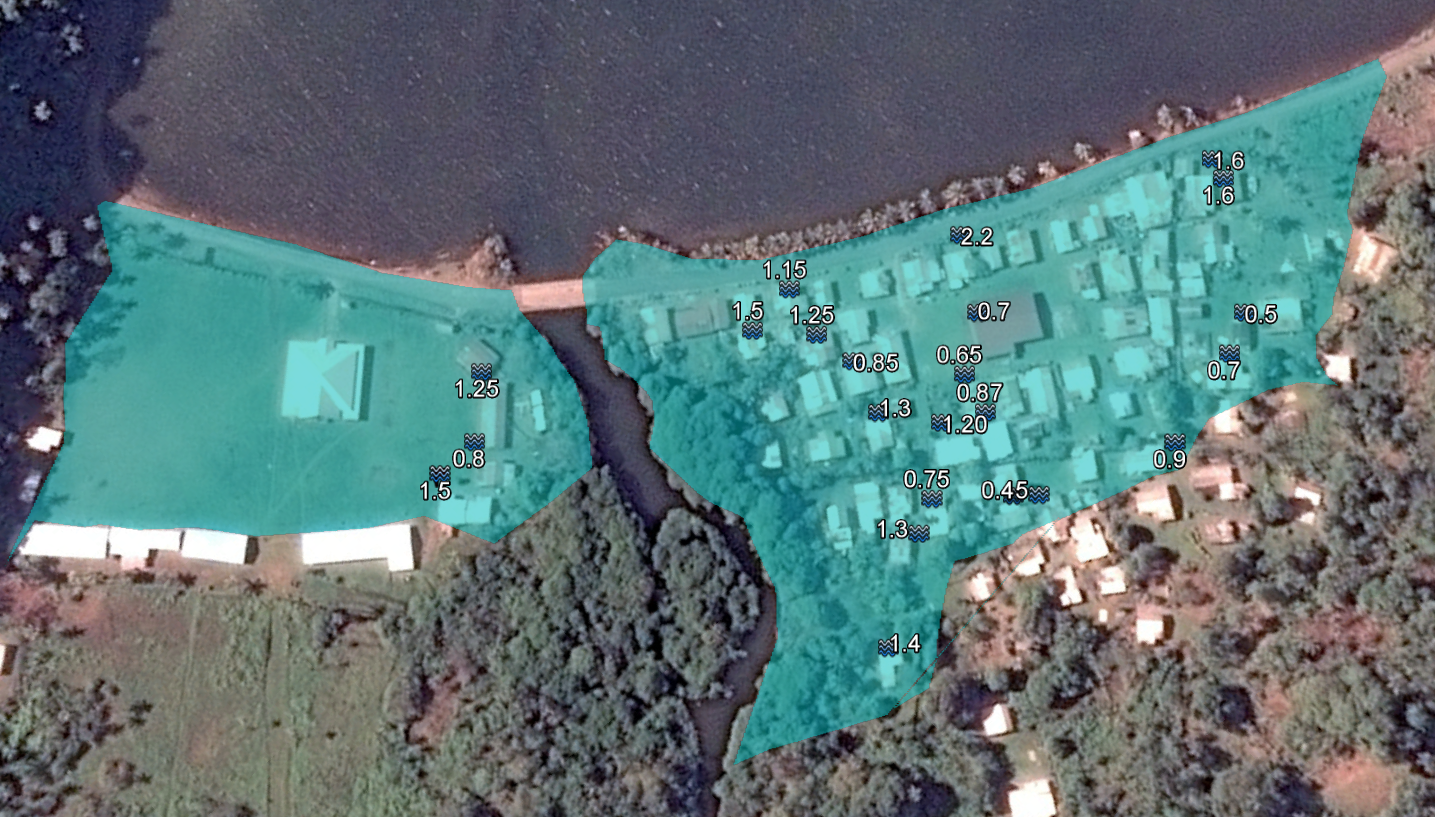 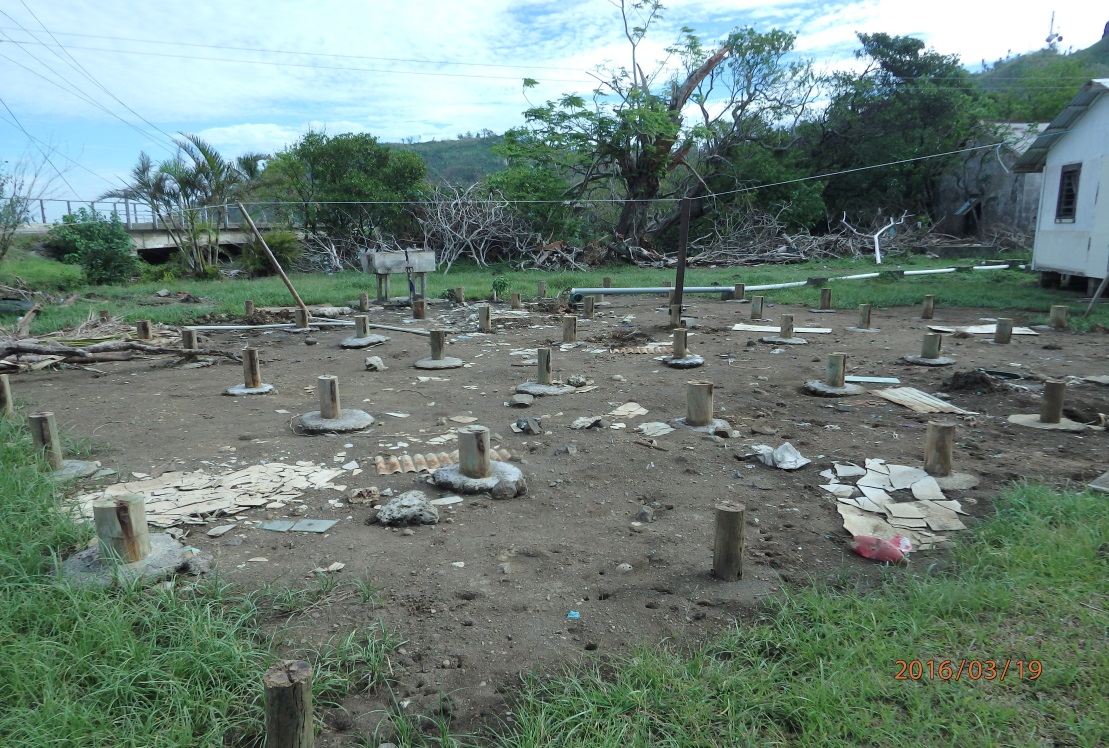 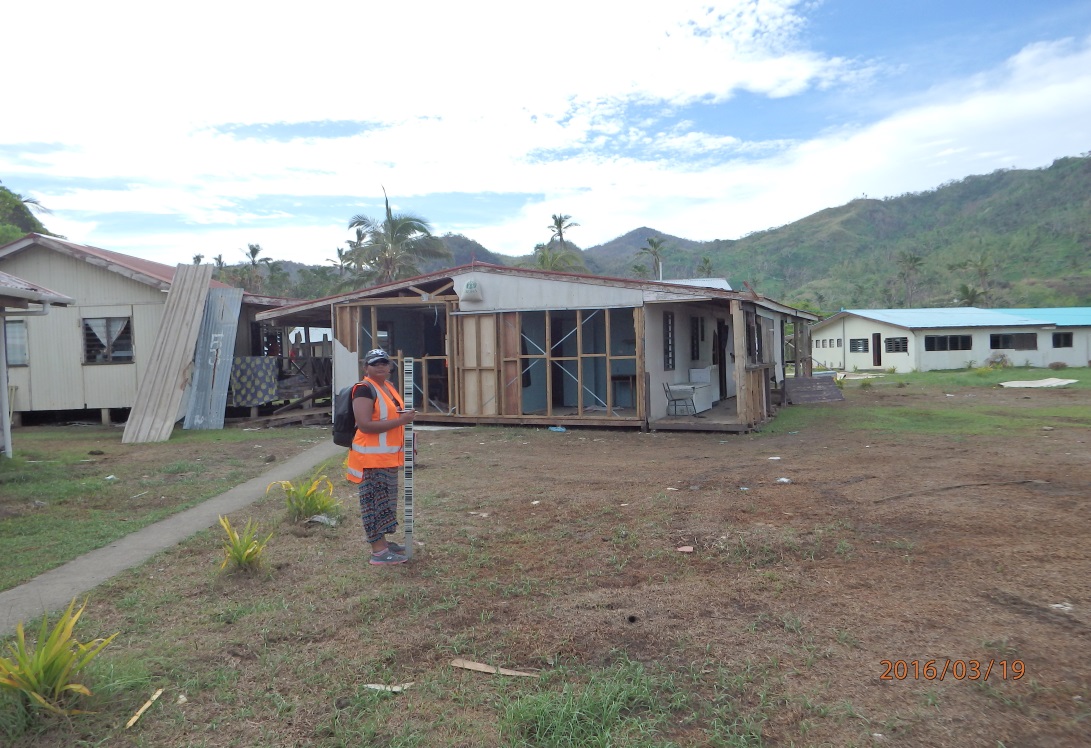 Ovalau maximum runup
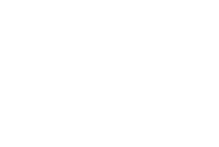 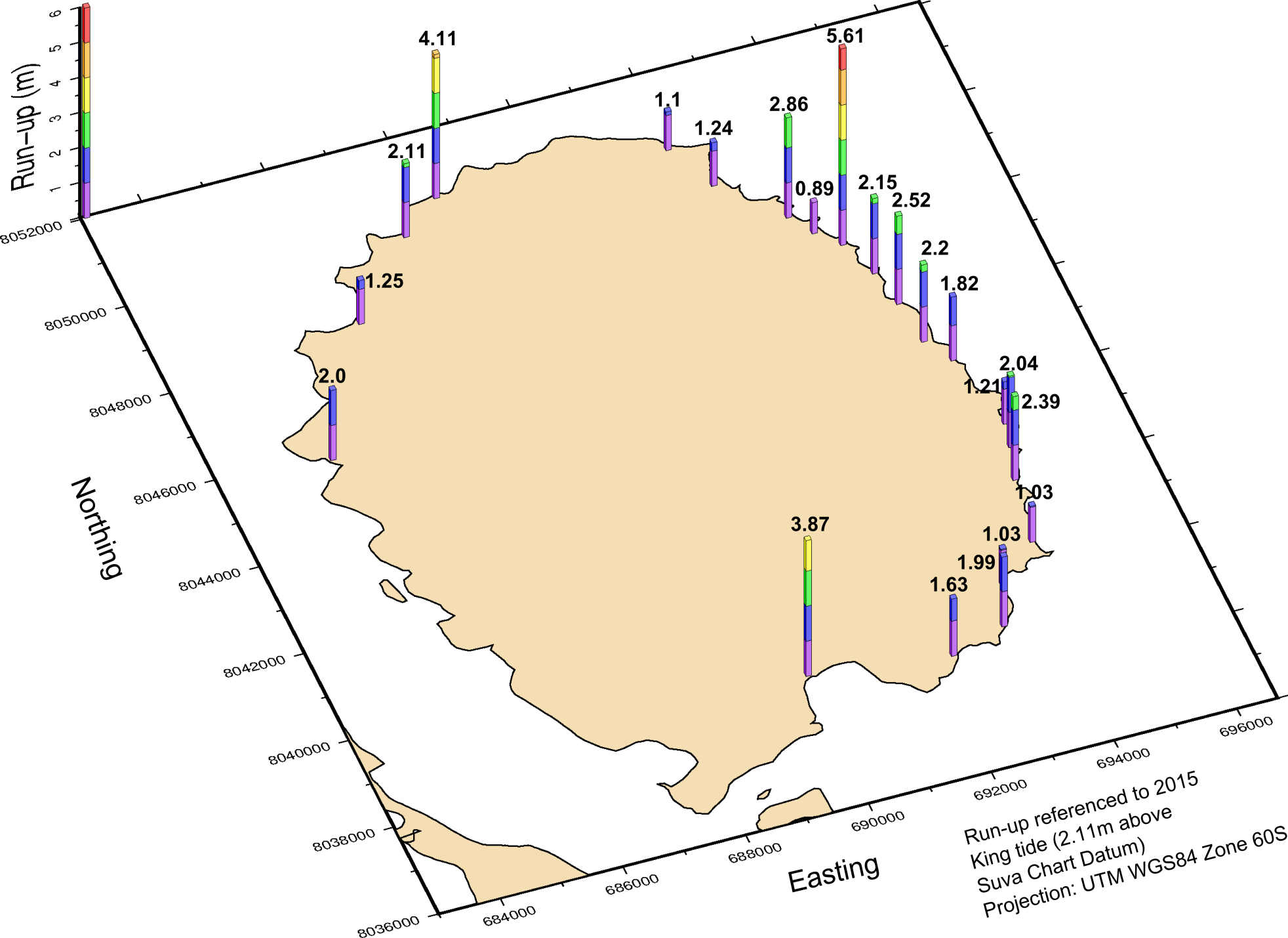 Vanua Levu maximum runup
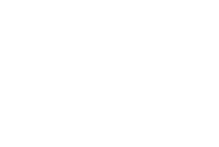 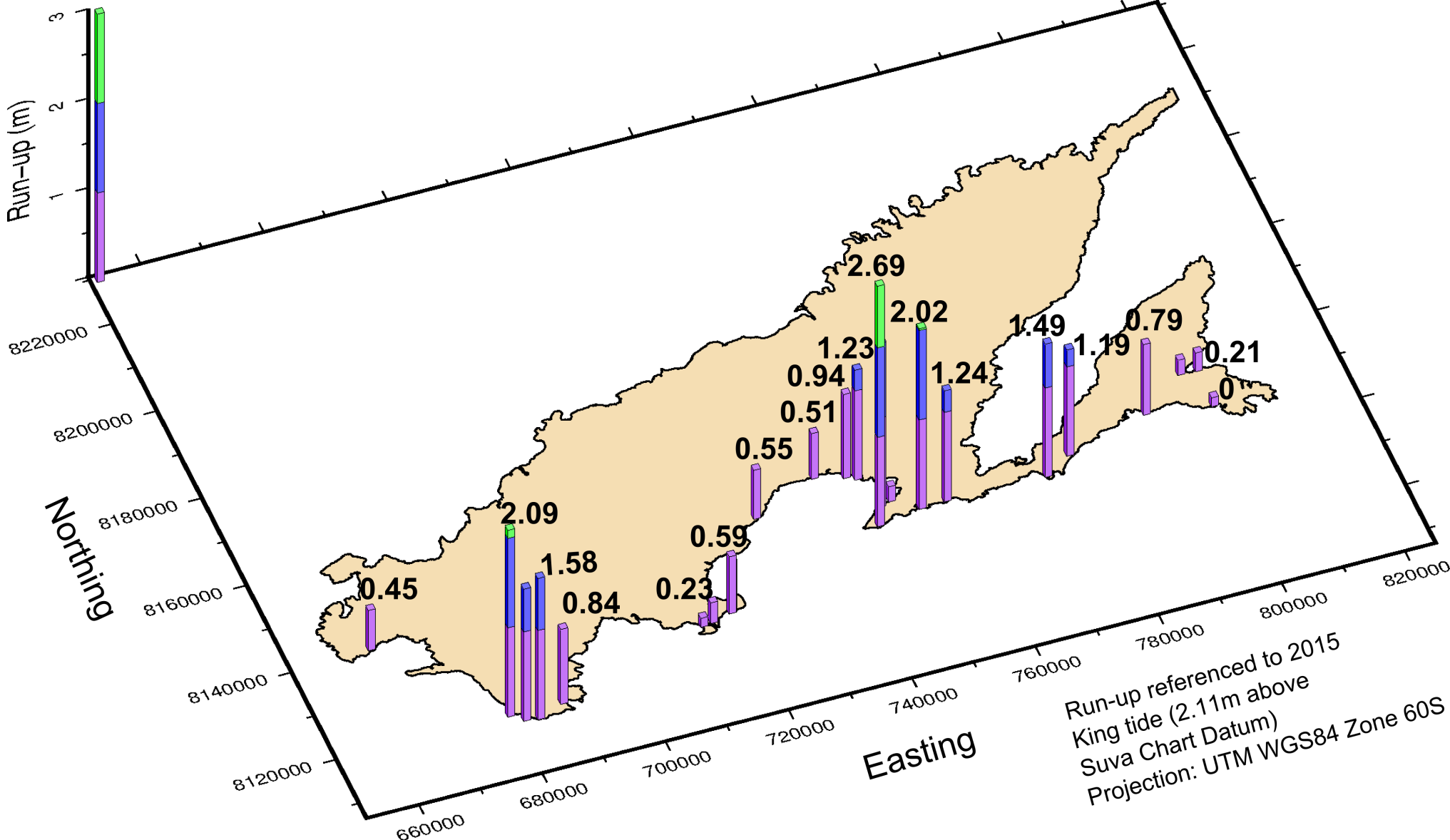 TC Winston wind, wave,  model
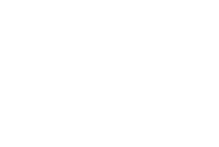 For TC Nerds:
JTWC best track
Young & Sobey wind model
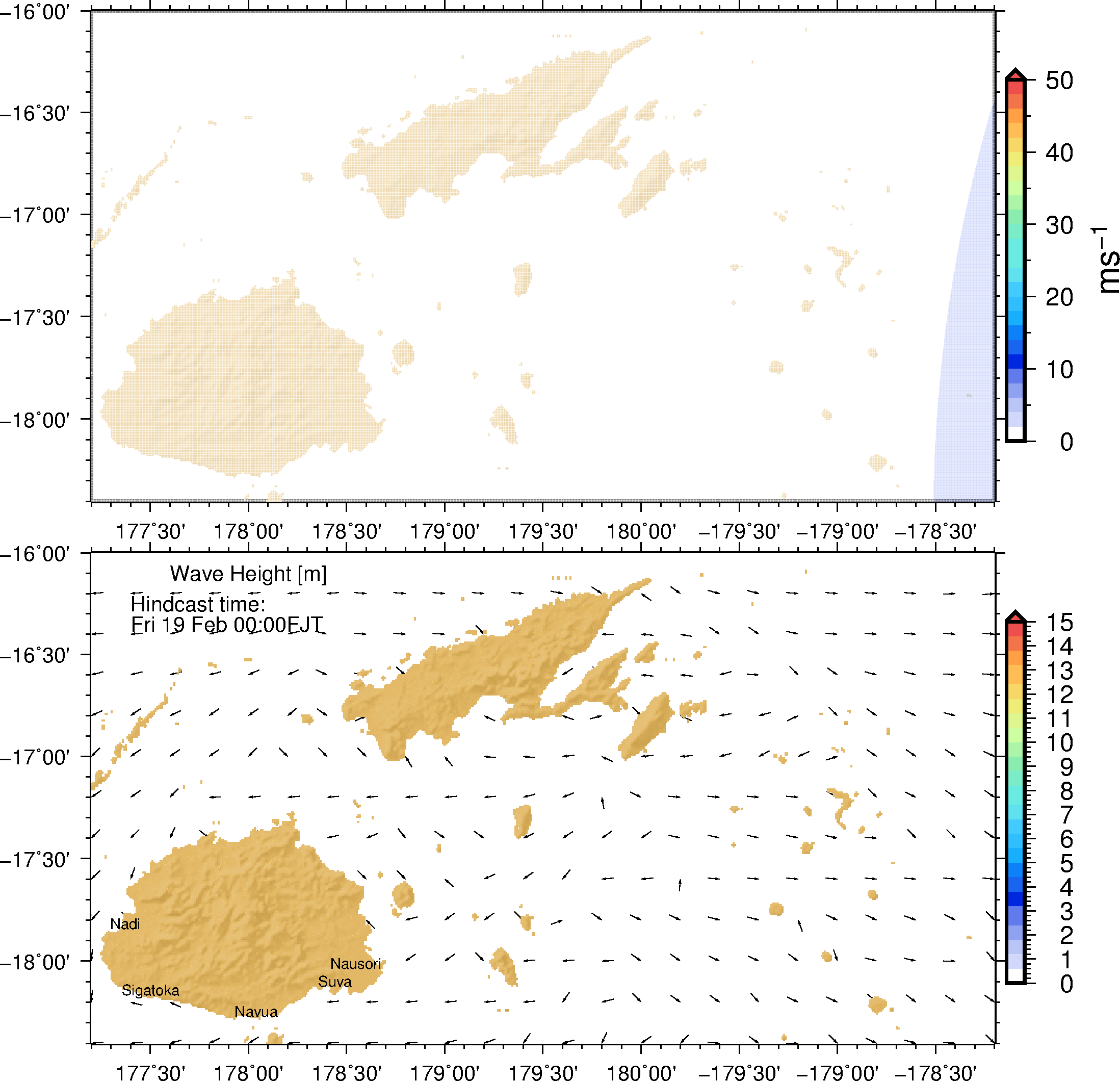 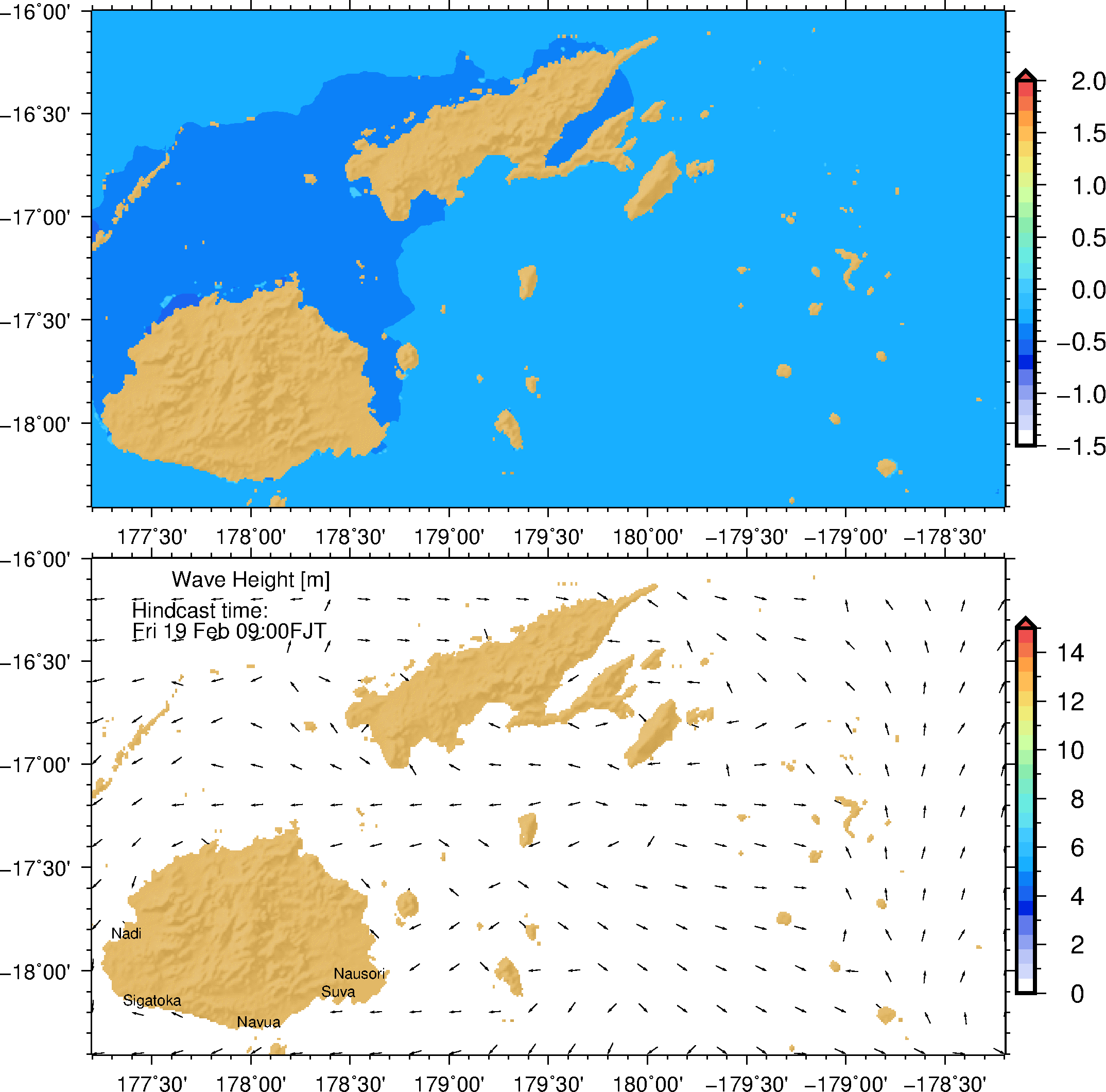 For Storm Surges Nerds:
Delft3D – DFLOW FM
2  drag breakpoints
Uncoupled (no wave force)
For Wave Nerds:
SWAN
WESTH
Cdcap=0.002
Maximum Storm tide
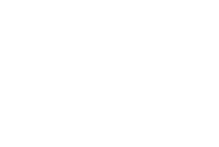 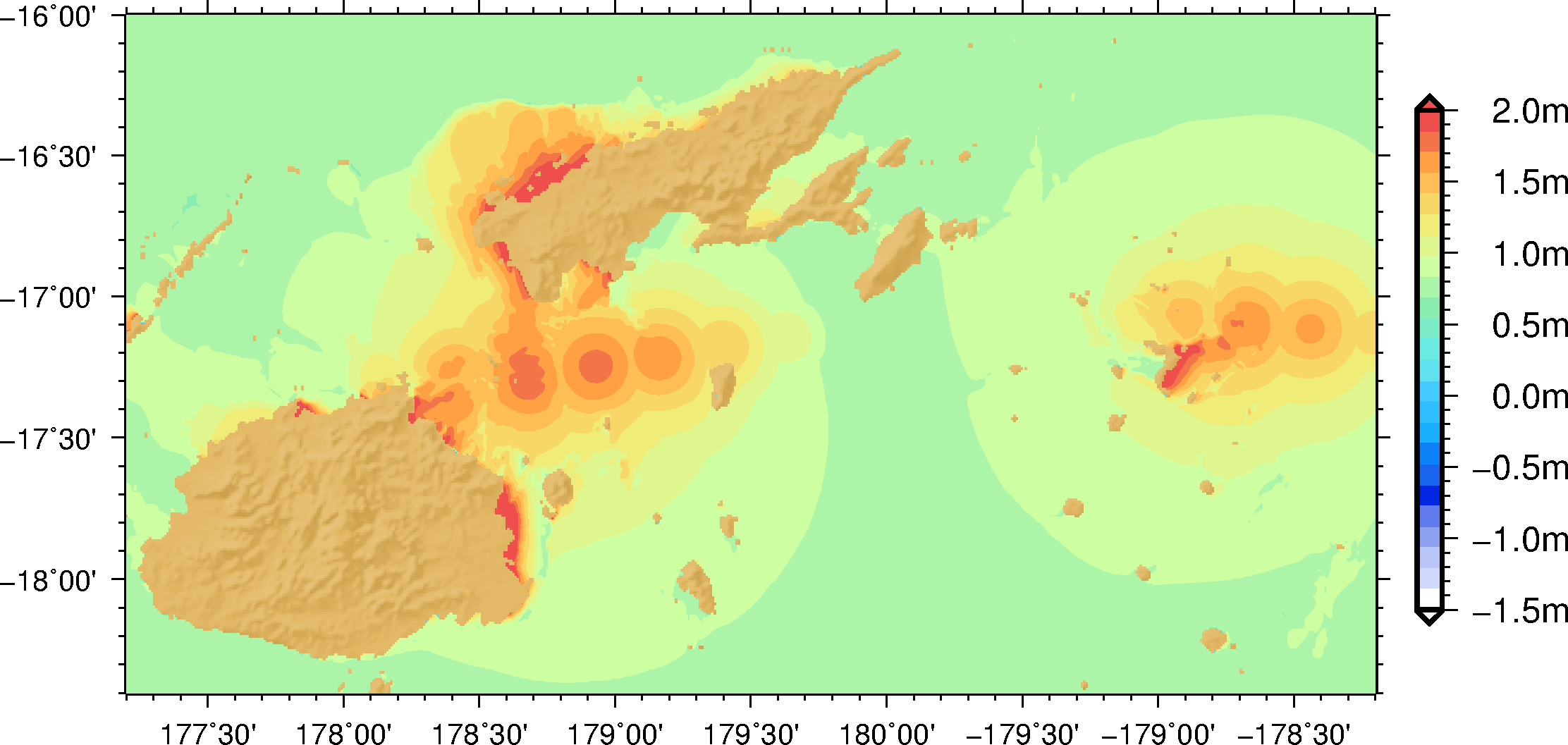 Low storm tide
High storm tide
Maximum Wave height
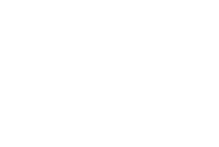 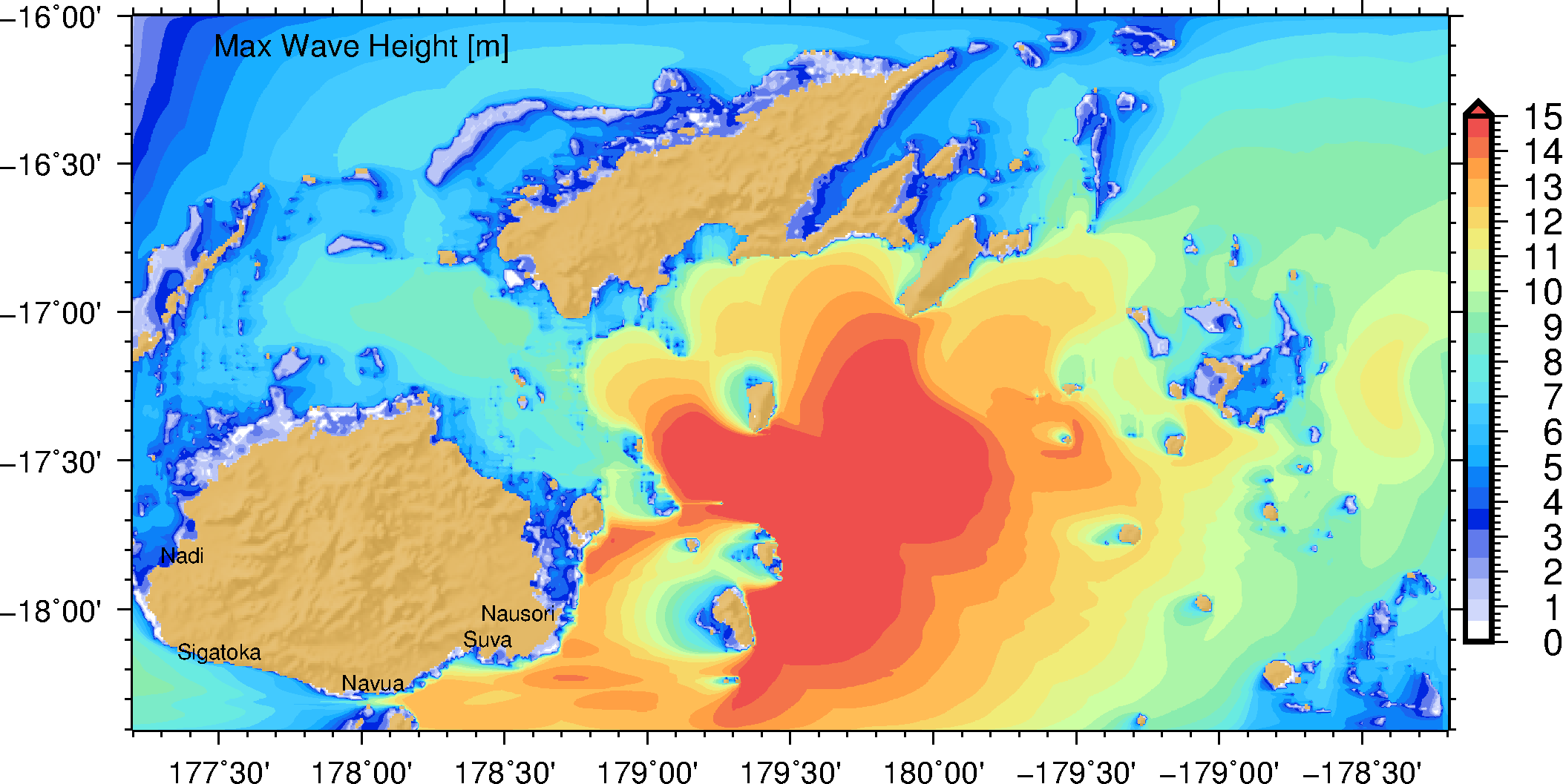 V large waves
V large waves
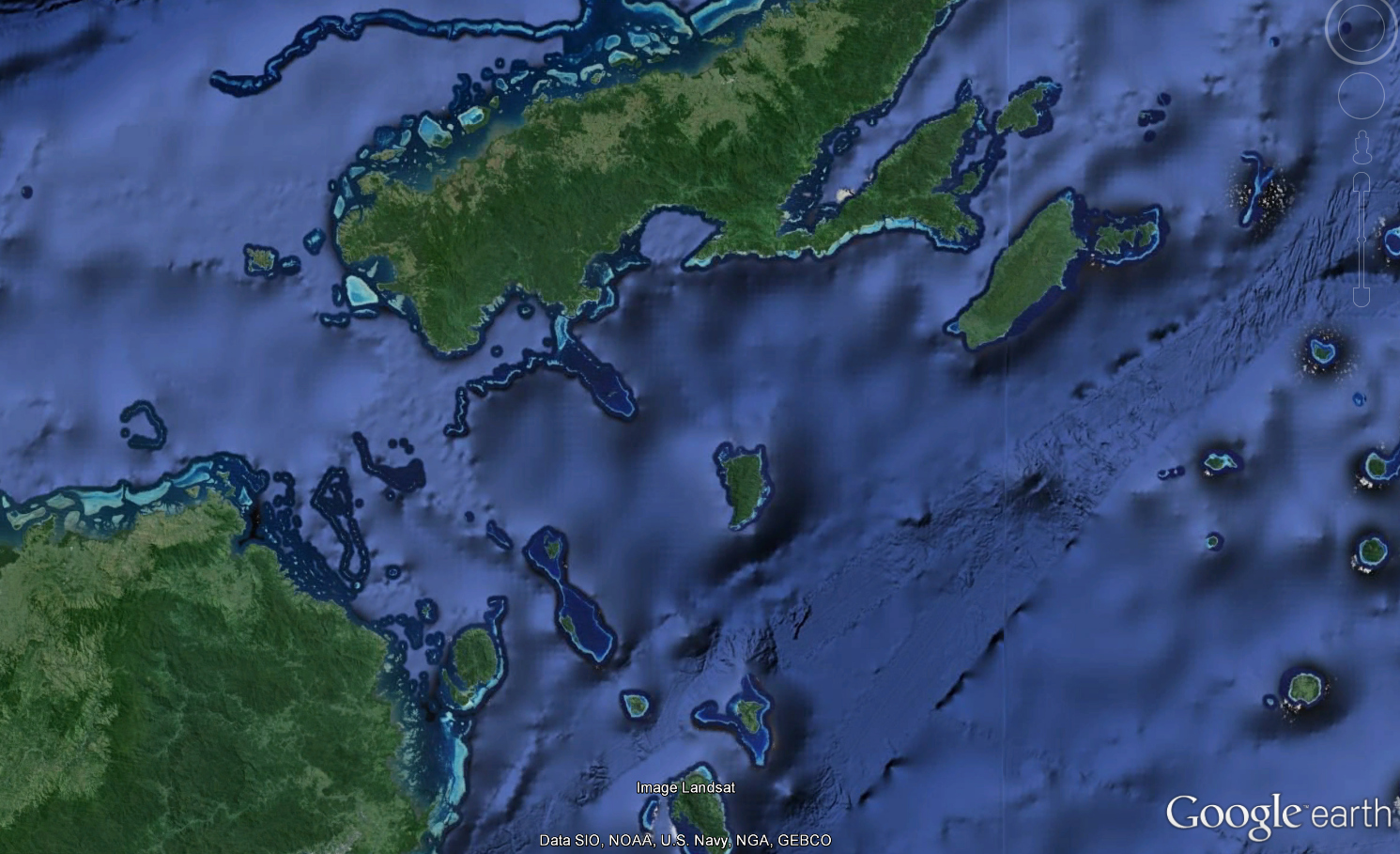 Storm surge driven inundation
Storm Surge
inundation
Wave inundation
Protected by offshore Reefs
Dynamical model is necessary to reach this level of details
Highest runup in Ovalau Holiday Resort
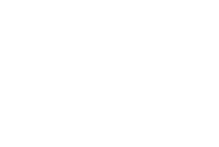 111 m
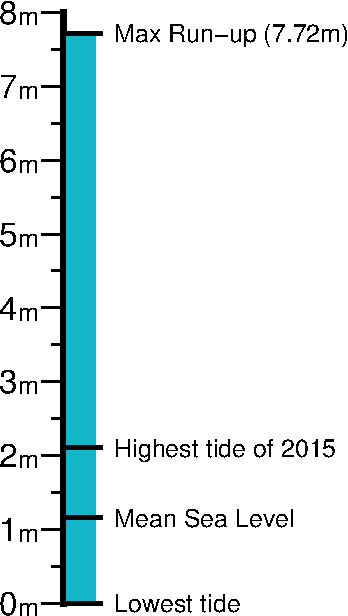 +Infragravity
Grassy hill
+waves
Tide +storm surge
Road
Beach
Mean sea level
Summary
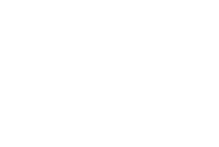 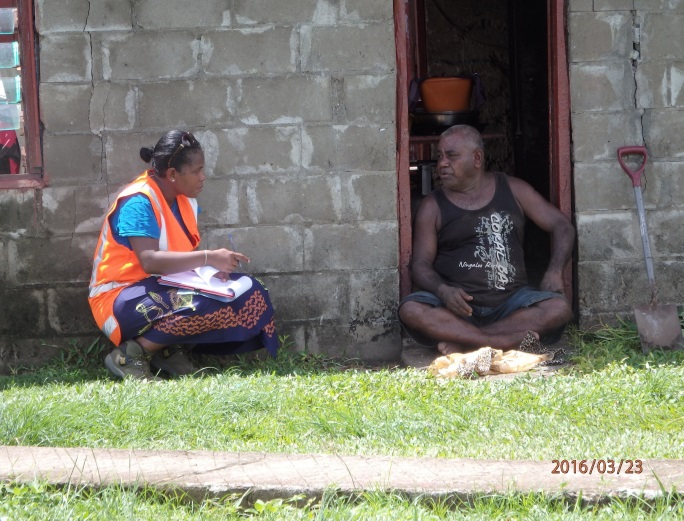 Lessons  from Winston for the Pacific
Coastal inundation was responsible for 25% of casualties
High variability of run-up can be explained by wave and storm surge variability
Awareness on coastal inundation was very low
Communities have been exposed to severe coastal inundation…
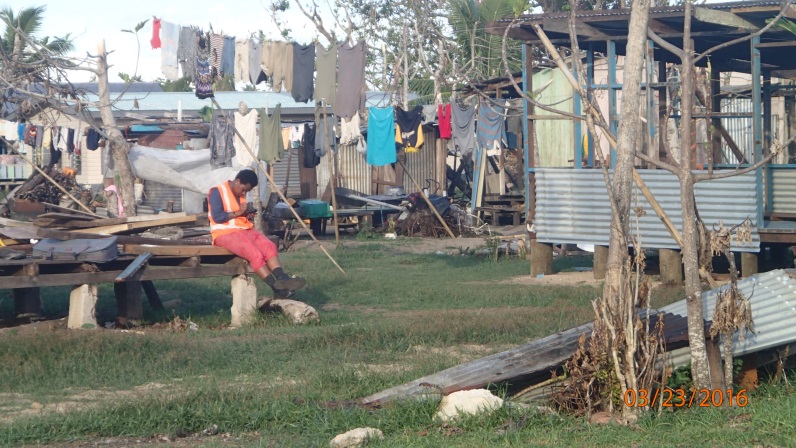 Some ways forward to reduce vulnerability to TC inundation
Raising awareness  on coastal inundation– Government, NDMO, NGO, Communities…
Operational forecasting of run up with CIFDP-Fiji
Wave, storm surge and run up
Improved warning messages (more targeted?)
Reinforced evacuation planning for coastal communities
Improved coastal planning (policies?) to limit development in vulnerable areas
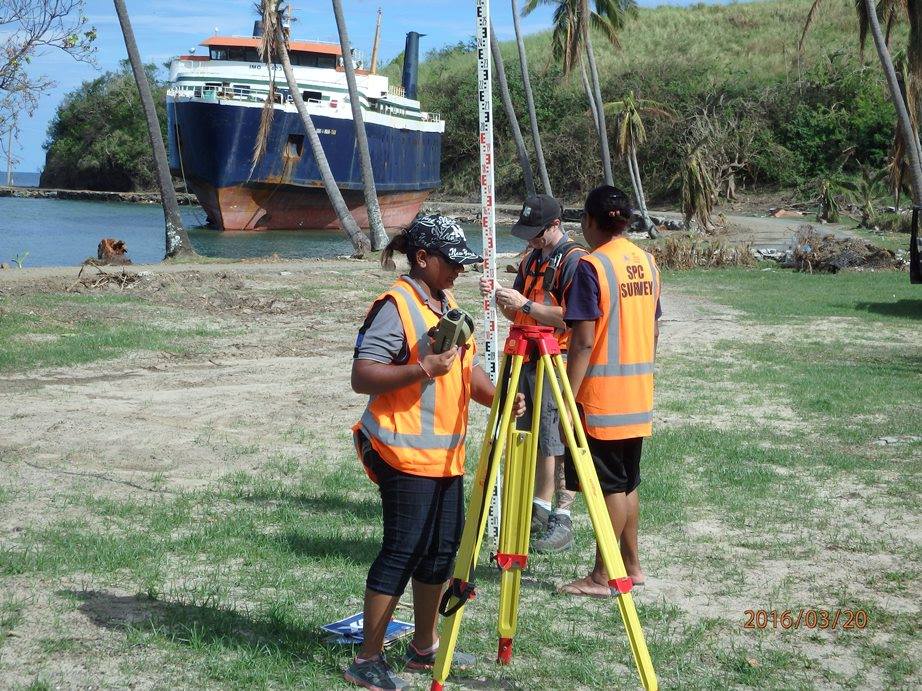